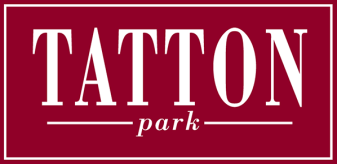 Be Tick Aware
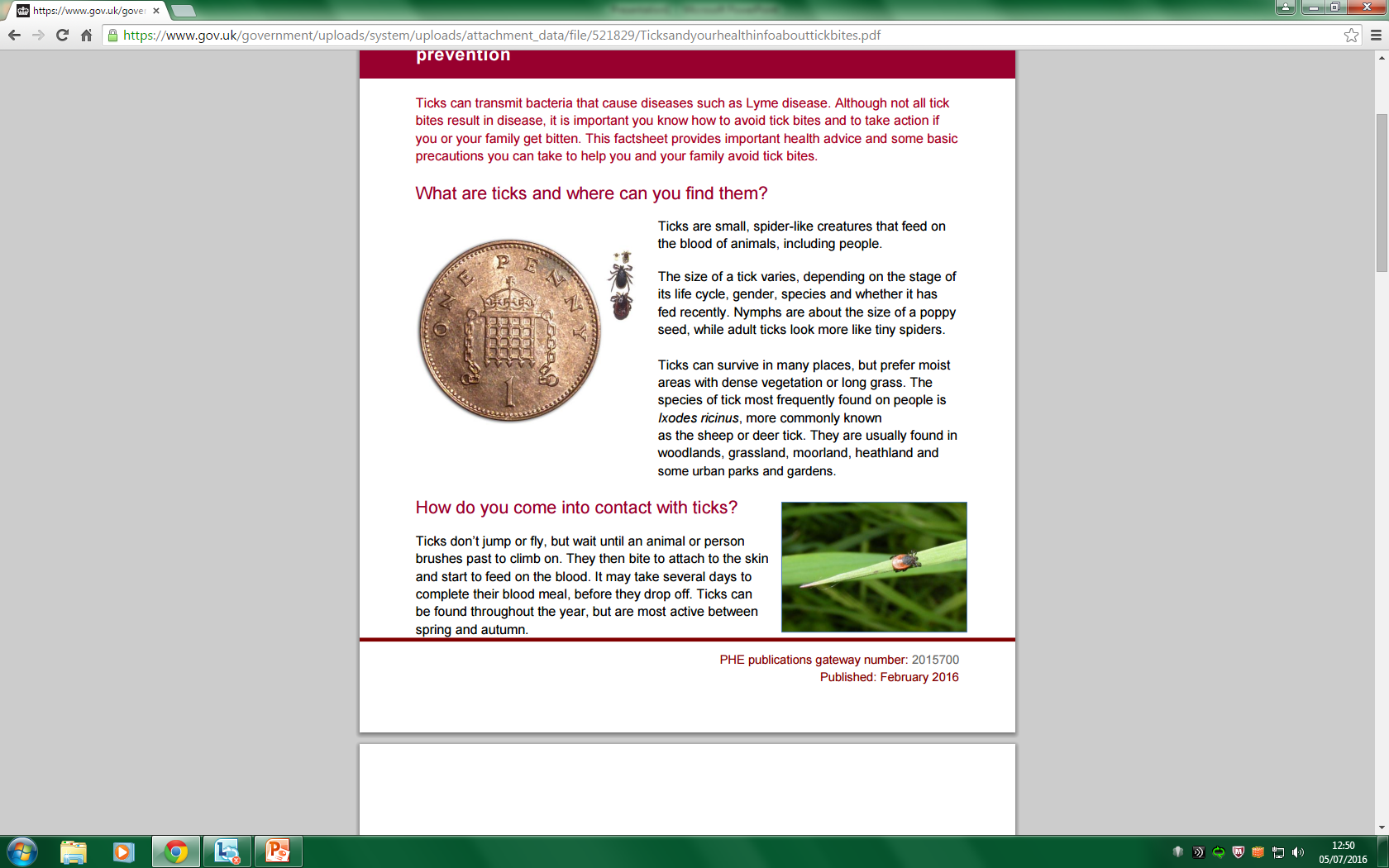 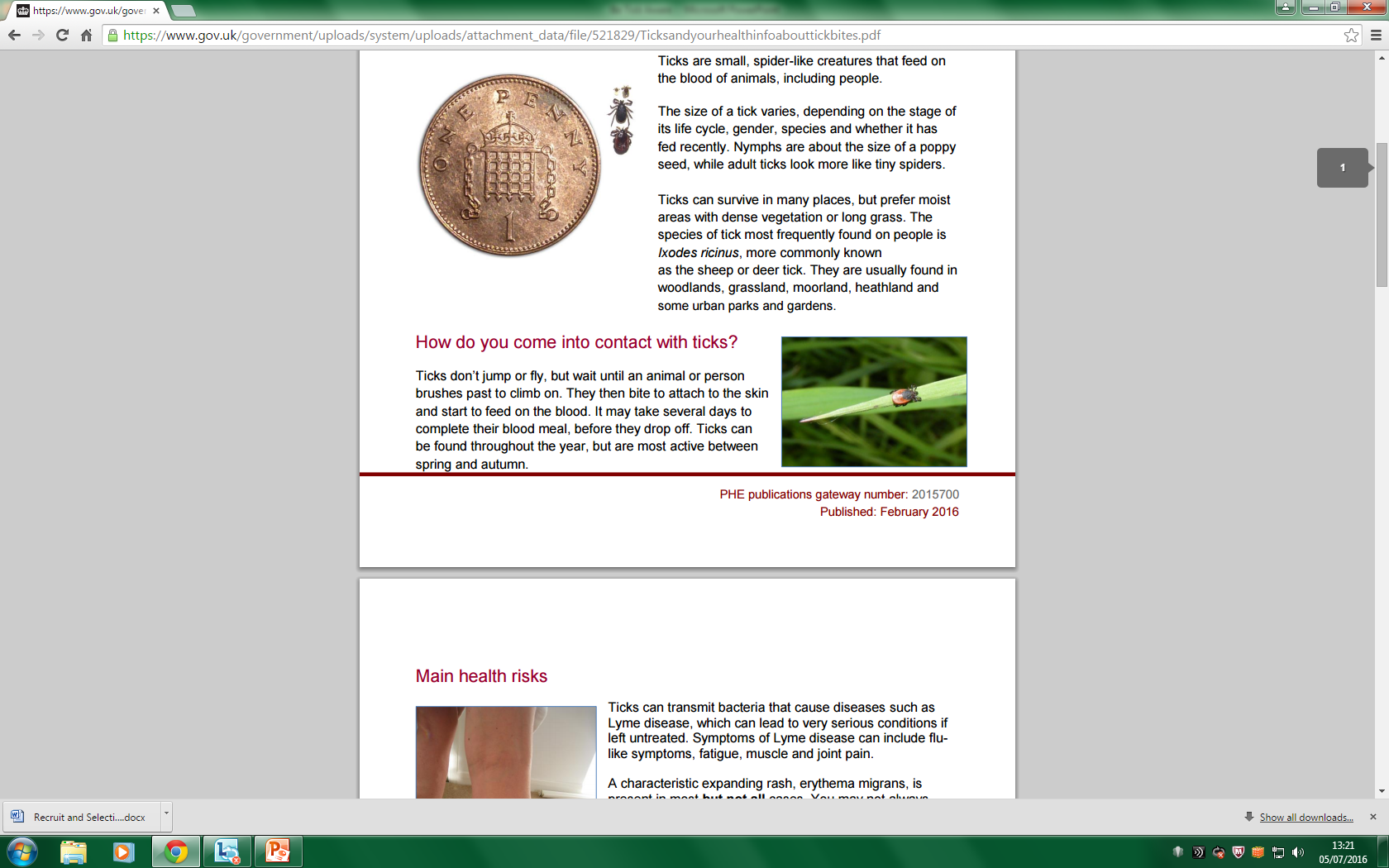 You could be exposed to ticks whenever you are outdoors and enjoying the countryside, even in your garden or the local park.

Ticks attach themselves to animals to feed and sometimes this can include people.

You can prevent tick bites by walking on clearly defined paths, using insect repellent and performing regular tick checks.

Some tick bites can result in infection or even Lyme Disease so it is important to remove ticks as soon as possible.

Ticks can be removed safely with tweezers or a tick removal tool.  Grasp the tick as close to the skin as possible.  Do not squash the tick or attempt any other method of removal.

If you have been bitten or recently spent time outdoors and start to feel unwell, contact your GP.

For more information, visit www.gov.uk/government/publications/tick-bite-risks-and-prevention-of-lyme-disease or www.LymeDiseaseAction.org.uk 

Photo © Crown Copyright
Tatton park is managed and financed by Cheshire East Council on behalf of the National Trust. www.tattonpark.org.uk